Alternative Models of Systematic Risk
P.V. Viswanath
The Market Model
2
Previously, we assumed that we could write:
That is, the asset return has two components – one component, ai + biRm related to the market return, Rm, and a second component, ei, that is zero on average, unrelated to the market return and uncorrelated across assets.
If this is true, an investor could avoid all risk unrelated to the market by holding the market portfolio alone.
If the only source of risk that is relevant to investors is risk related to the market, then this is the best possible strategy for all investors.
If this is true, then we argued that the CAPM holds, i.e. if we compute betas for each asset with respect to the market portfolio, then the expected returns on each asset are proportional to their market betas.
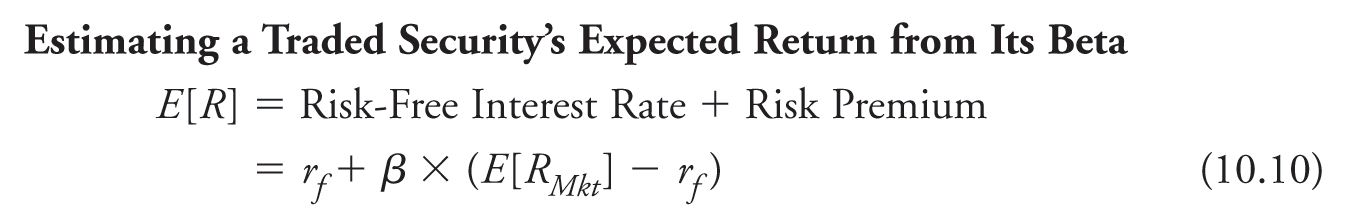 Efficiency of the Market Model
3
However, our results are crucially dependent on the assumption that market risk is the only source of risk that is relevant to investors.  In this case, holding the market portfolio allows investors to avoid all irrelevant risk.  Such a portfolio that has no “irrelevant” risk is called an efficient portfolio.  
Investors will clearly try to hold only efficient portfolios.  And if the market portfolio is efficient, the CAPM holds.
But what if the market portfolio is not efficient?
We will show below that a CAPM-like relation holds for any portfolio without irrelevant risk.  That is, for any portfolio that has the highest reward-return tradeoff.
Risk vs. return in an efficient portfolio
4
We can write the variance of returns on a portfolio P as

Since the covariance between two random variables equals the correlation between them multiplied by the product of their standard deviations, we can also write:

Dividing  by both sides, we get:


We see from this equation that an increase in the proportion xi would increase the volatility of the portfolio P at the rate of s(Ri) x r(Ri,Rp).
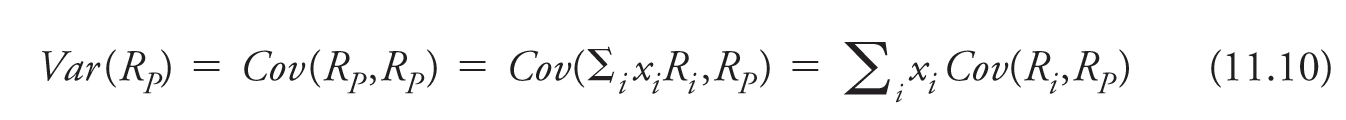 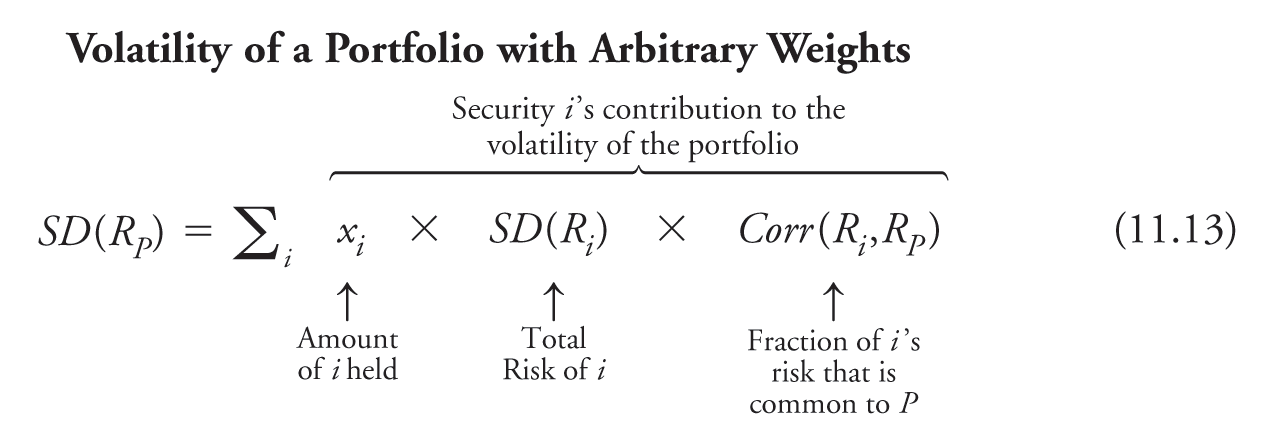 Risk vs. return in an efficient portfolio
5
Suppose now we have an efficient portfolio P – i.e. the portfolio that has the highest reward-risk ratio (Sharpe Ratio): the ratio of the risk premium to the standard deviation of returns on that portfolio.  
Note that since this is by definition an efficient portfolio, all the volatility represents relevant risk.)
Consider modifying this portfolio by increasing investment in a single asset i.  This would increase the risk premium at the rate of E(Ri)-rf, or the risk premium on asset i.  On the other hand, this would increase volatility at the rate of s(Ri)xr(Ri,Rp).  
Hence the ratio of the incremental return to the incremental volatility is [E(Ri)-rf]/s(Ri)xr(Ri,Rp).
Risk vs. return in an efficient portfolio
6
Increasing investment in asset i would thus improve the Sharpe-ratio if the above ratio is greater than the existing Sharpe-ratio of portfolio P, which is [E(Rp)-rf]/s(Rp).
However, if P is indeed an efficient portfolio, the Sharpe-ratio cannot be improved.  Hence the two expressions must be the same. 
That is, E(Ri)-rf] must equal [E(Rp)-rf] times r(Ri,Rp)x[s(Ri)/s(Rp)].
The sensitivity of Rp to changes in Ri, or alternatively, the value of bi in the relation Ri = ai + biRp + ei can be shown to be exactly this expression r(Ri,Rp)x[s(Ri)/s(Rp)].
In other words, using the notation that we developed before, we have shown that E(Ri)=rf + bi[E(Rm)-rf], where bi is measured with respect to the efficient portfolio P.
Efficiency of the Market Model
7
If the market portfolio is efficient, then we get a similar equation with the market portfolio replacing portfolio P.  The expected return equation in this case is exactly the CAPM.
Even though it is not unreasonable to assume that the market portfolio is efficient, since market risk is pervasive and unavoidable, this is not logically necessary.  Hence we have to check whether the market portfolio is, in fact, efficient.  
One way to check this out is to look at whether the expected returns on assets are linearly related to their betas, i.e. does the CAPM hold?
Furthermore, if the CAPM holds for single assets, this relationship must hold for portfolios of assets as well.
Researchers (e.g. Banz) constructed portfolios of stocks and ordered them by the size of the stocks they contained and checked to see if all such portfolios lay on the Security Market Line.
They found that they did not – portfolios of small stocks tended, on average, to earn higher returns than portfolios of larger stocks.
Excess Return of Size Portfolios, 1926–2005
8
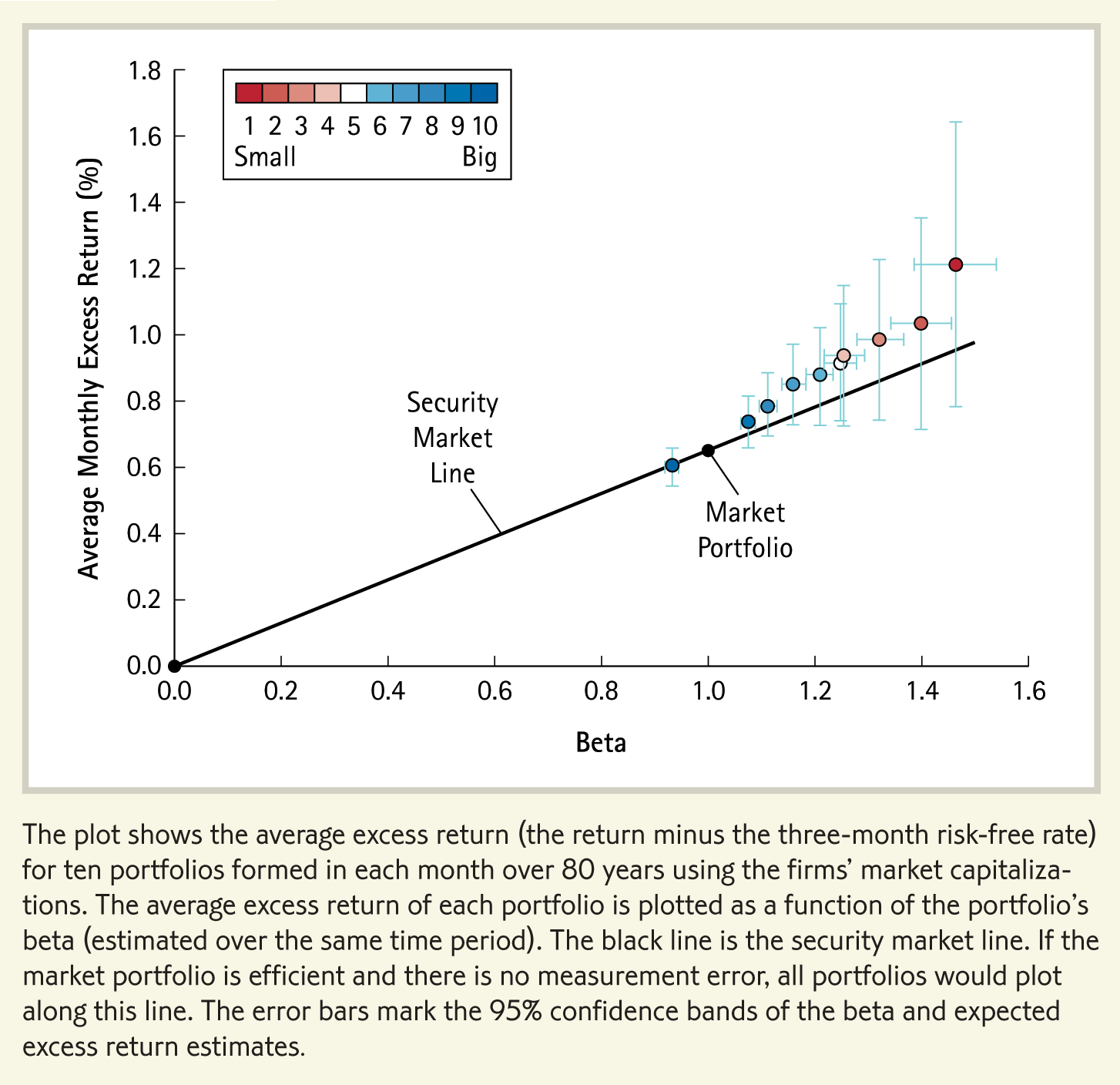 The plot shows the average excess return (the return minus the three-month risk-free rate) for ten portfolios formed in each month over 80 years using the firms’ market capitalizations. The average excess return of each portfolio is plotted as a function of the portfolio’s beta (estimated over the same time period). The black line is the security market line. If the market portfolio is efficient and there is no measurement error, all portfolios would plot along this line. The error bars mark the 95% confidence bands of the beta and expected excess return estimates.
Copyright © 2009 Pearson Prentice Hall. All rights reserved.
13-8
Size Anomalies
9
Why should there be such a pattern?
One answer is that it’s due to data-snooping – that is, given enough characteristics, it will always be possible ex-post to find some characteristic that by pure chance happens to be correlated with the estimation error of average returns.
Another answer is that if the market portfolio is inefficient, then some assets would be overpriced and some assets would be underpriced.  The overpriced assets would tend to be larger since their market values are larger than what they should be according to the CAPM.  Similarly, underpriced assets would tend to be smaller.  Since underpriced (overpriced) assets would tend over time to realize higher (lower) returns, we would expect to see patterns like those of Banz.
In fact, it turned out that portfolios consisting of stocks that had high book-to-market ratios (i.e. underpriced stocks) had higher average returns than portfolios consisting of stocks with low book-to-market ratios.
Excess Return of Book-to-Market Portfolios, 1926–2005
10
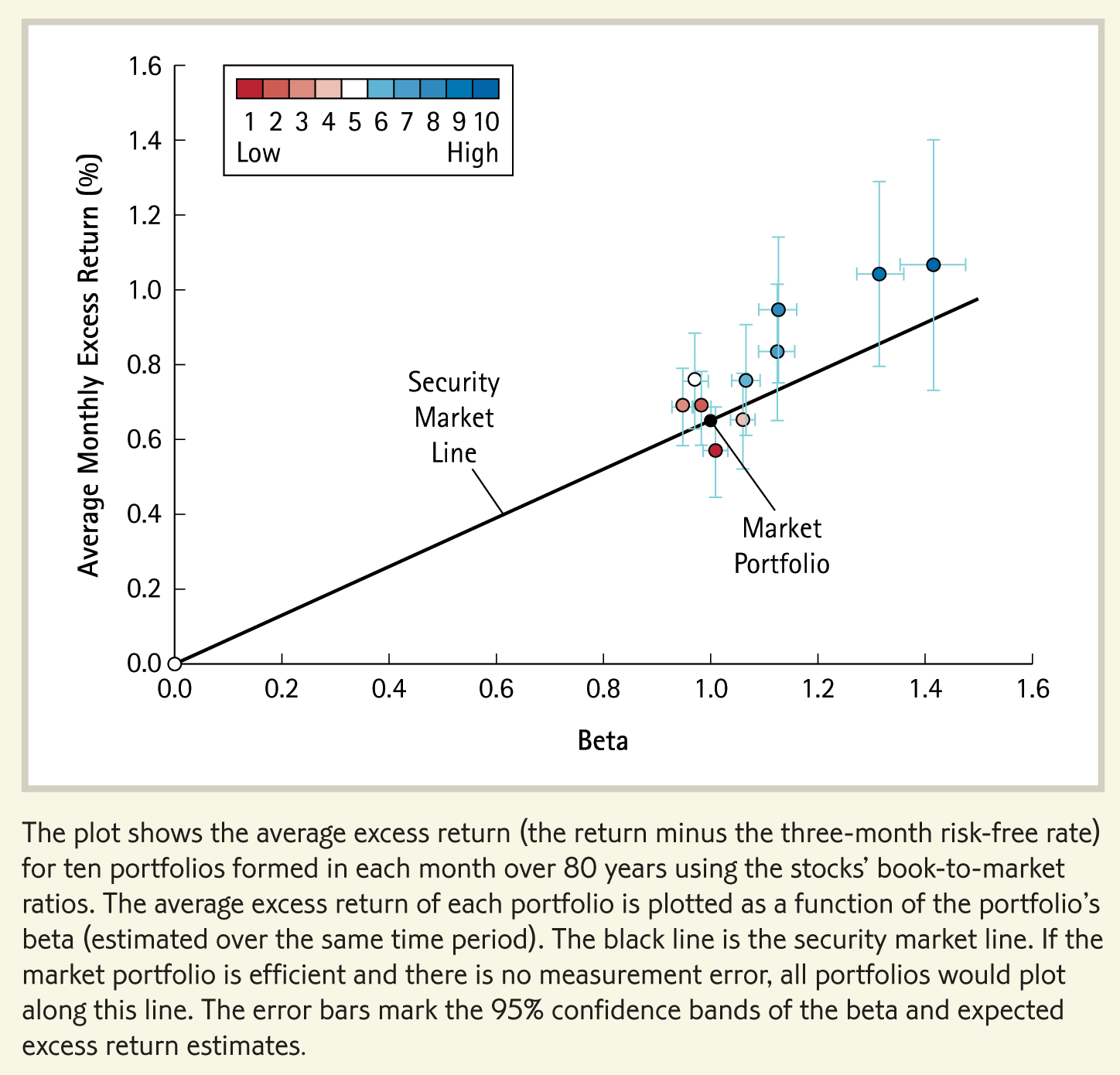 The plot shows the average excess return (the return minus the three-month risk-free rate) for ten portfolios formed in each month over 80 years using the stocks’ book-to-market ratios. The average excess return of each portfolio is plotted as a function of the portfolio’s beta (estimated over the same time period). The black line is the security market line. If the market portfolio is efficient and there is no measurement error, all portfolios would plot along this line. The error bars mark the 95% confidence bands of the beta and expected excess return estimates.
Copyright © 2009 Pearson Prentice Hall. All rights reserved.
13-10
Risk and the Market Value of Equity
11
This can be seen by looking at the following example, where the true costs of capital of two firms differ, but we mistakenly believe them to be the same.
Risk and the Market Value of Equity
12
Momentum Anomalies
13
Jegadeesh and Titman showed, furthermore, that momentum strategies seemed to provide positive alphas (abnormal returns) when they adjusted are only for CAPM beta risk.
This can only happen if, either the market is inefficient or if the CAPM does not hold.
Since momentum strategies are available to all investors, it is more likely that the CAPM does not hold and that the positive alphas are spurious.
In other words, we must conclude that the market portfolio is indeed not efficient and there are risk measures other than the CAPM beta that the market takes into account, then we have to ask what those risk measures might be.
Why is the market inefficient?
14
There are two reasons why the market portfolio may be inefficient (and market-risk adjusted betas may not reflect all risk that investors care about).
One, the proxy for the market portfolio that we use may not be the correct measure.
Two, even the true market portfolio may be inefficient and investors care about sources of risk, other than correlation with the market portfolio.
Proxy Error
15
We normally use a broad portfolio of stocks to measure the market.
However, in principle the market portfolio should consist of all available assets, including real estate, bonds, art, previous metals, etc. – not  just stocks.
It’s difficult to get return data on all of these other assets since they don’t trade on liquid markets.  Researchers use a broad-based equity index like the S&P 500, assuming that it’s highly correlated with the “true” market and should suffice as a proxy.
But what if this assumption is not true?
Then the estimated betas might be in error and the true alphas (computed with betas relative to the true market) might be zero even if the empirical versions show positive alphas.
Other risk sources: non-tradable wealth
16
Another possibility is that investors might care about characteristics other than the expected return and volatility of their portfolio – another assumption that we made implicitly in our arguments – they might care about the skewness of the distribution of returns as well.
Alternatively, they might have significant wealth invested in non-tradable assets.  Such a person would try to hold a portfolio of all her assets that is efficient.  But the tradable portion of her portfolio might not be efficient.  If this is true for a lot of people, then the market portfolio of trade assets would not be efficient and the CAPM would not work.
An important example of non-tradable wealth is human capital.
Researchers have indeed discovered that the anomalies disappear or become less acute when human capital is taken into account.
Considering the evidence that the market portfolio is not efficient, researchers have developed multi-factor models of asset pricing.
Multifactor Models of Risk
17
We saw previously that the expected return on any marketable security can be written as a function of the expected return on an efficient portfolio.

If the market portfolio is not efficient, we have to find a way to identify an alternative efficient portfolio.
However, we can also use the above relationship if we find several portfolios that are themselves not efficient but that can then be combined to form efficient portfolios.
Suppose the efficient portfolio can be formed by combining two portfolios F1 and F2 called factor portfolios.
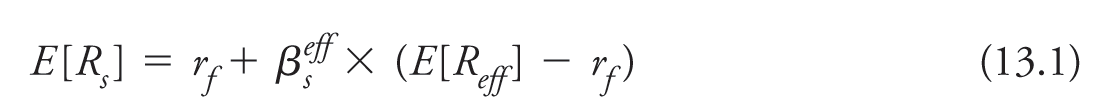 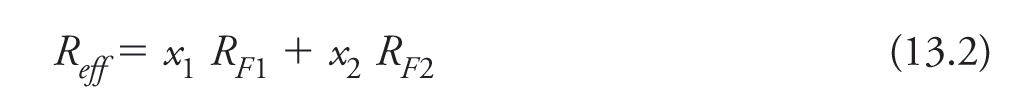 Multifactor Models of Risk
18
Now, let us regress the excess return (return in excess of the risk-free rate) on an arbitrary security s on the factor portfolios.

We will show next that as must be equal to zero.
To do this, consider a portfolio, P, where you first buy stock s sell a fraction bsF1 in factor portfolio 1 and a fraction bsF2 in factor portfolio 2 and invest the proceeds in the risk-free asset.  The return on this portfolio would be
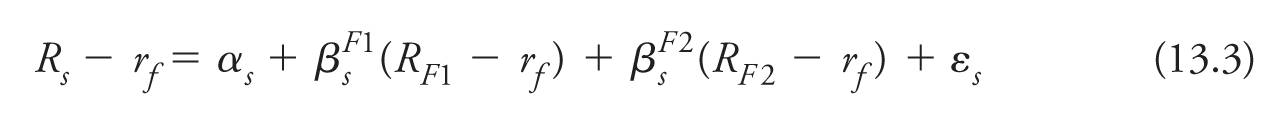 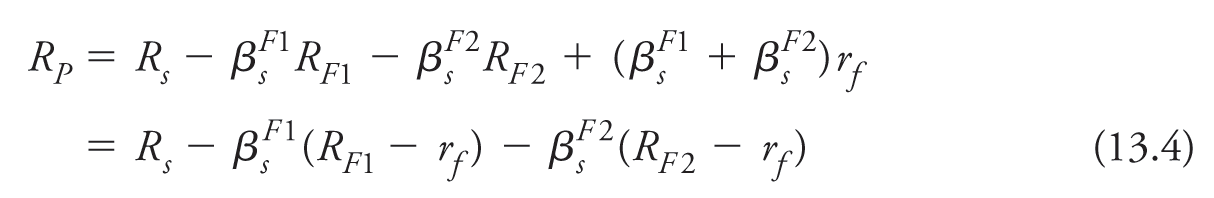 Multifactor Models of Risk
19
Using the regression equation, we can simplify this to 
Now the uncertain part of this return, es, must be uncorrelated with the factor portfolios F1 and F2 and hence with the efficient portfolio.  Consequently, the uncertain part of the return, es, needs no compensation and does not require a risk premium.
Hence the expected return on the portfolio P must simply be the risk-free rate and, therefore, as = 0.
Now if we go back to the regression equation and take the expected value of both sides, we see that
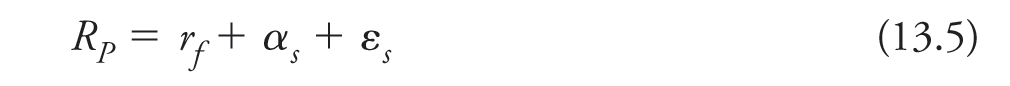 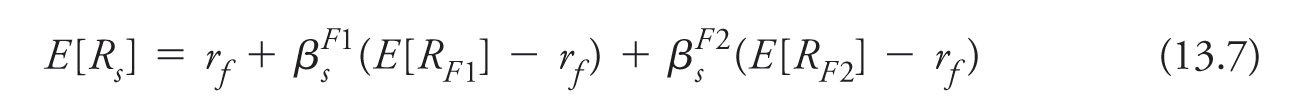 The Fama-French-Carhart model
20
The next question is – how do we select the factor portfolios?
The Fama-French-Carhart (FFC) model is an empirical model which specifies four different factor portfolios.
The market portfolio
A self-financing portfolio consisting of long positions in small stocks financed by short positions in large stocks – the SMB (small-minus-big) portfolio.
A self-financing portfolio consisting of long positions in stocks with high book-to-market ratios financed by short positions in stocks with low book-to-market ratios – the HML (high-minus-low) portfolio.
A self-financing portfolio consisting of long positions in the top 30% of stocks that did well the previous year financed by short positions the bottom 30% stocks – the PR1YR (prior 1-yr momentum) portfolio.
The resulting factor-pricing equation is:



Since the last three portfolios are self-financing, there is no investment and the risk-free return does not figure in the formula.
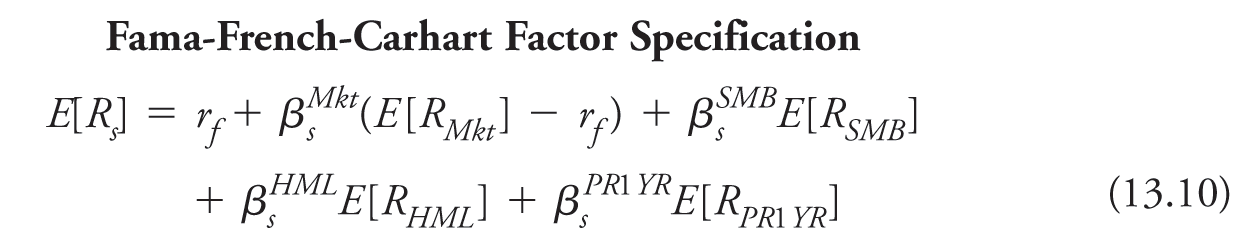 Using the FFC Model
21
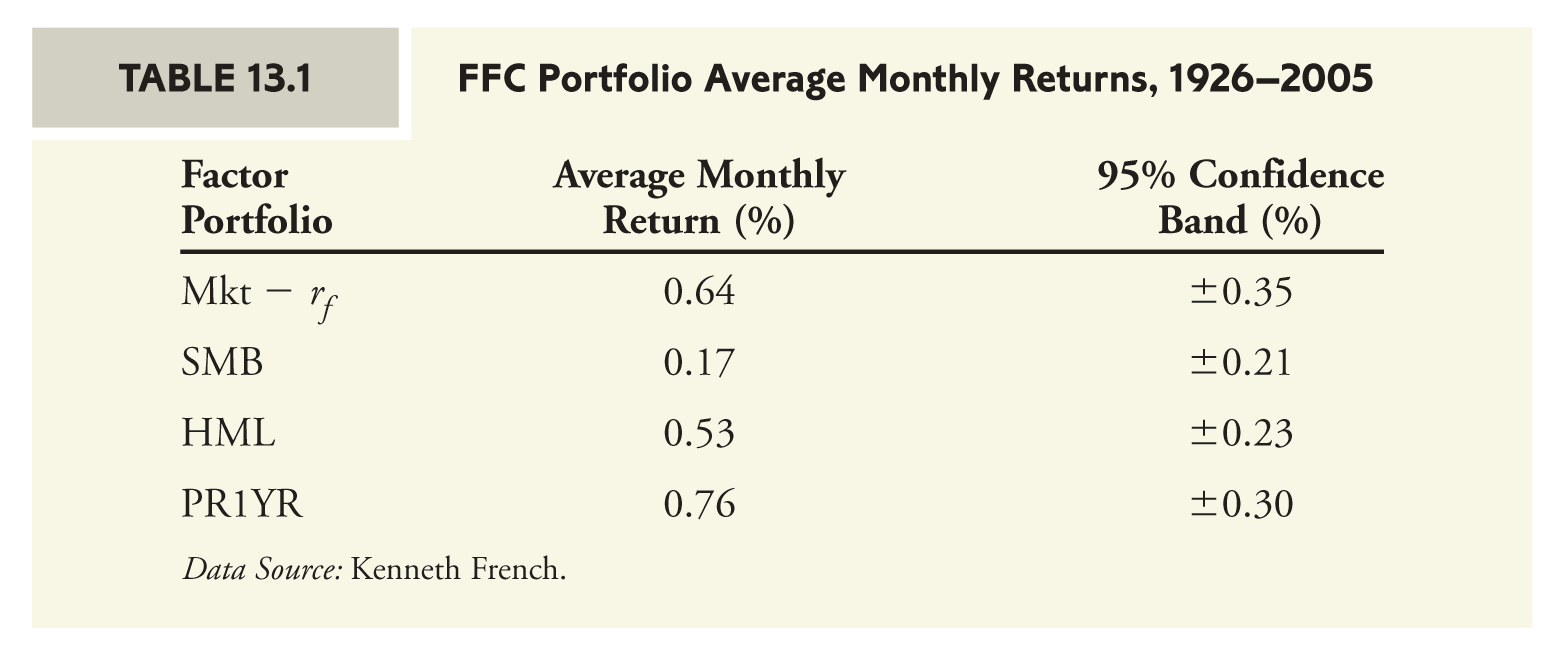 We see above estimates of expected risk premiums for the four FFC factors.
Let us now consider how to use the FFC model in practice.  Suppose you find yourself in the situation described below:
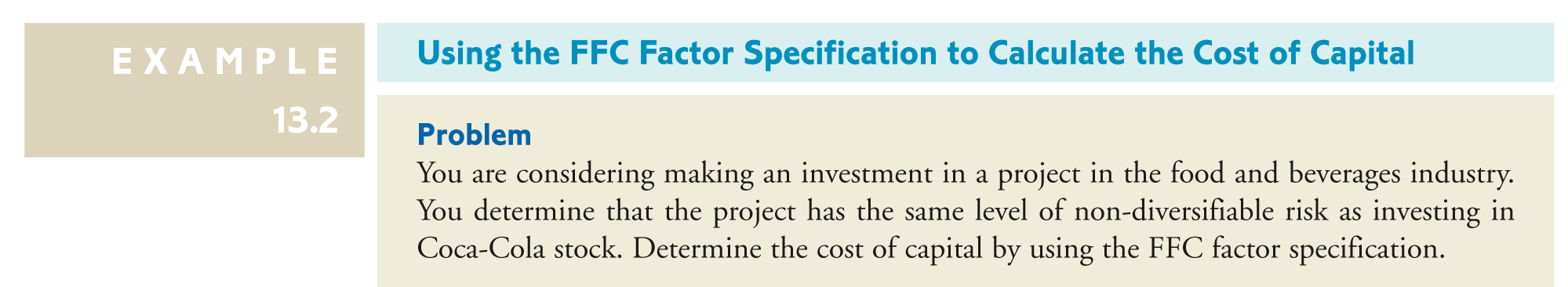 Using the FFC Model
22
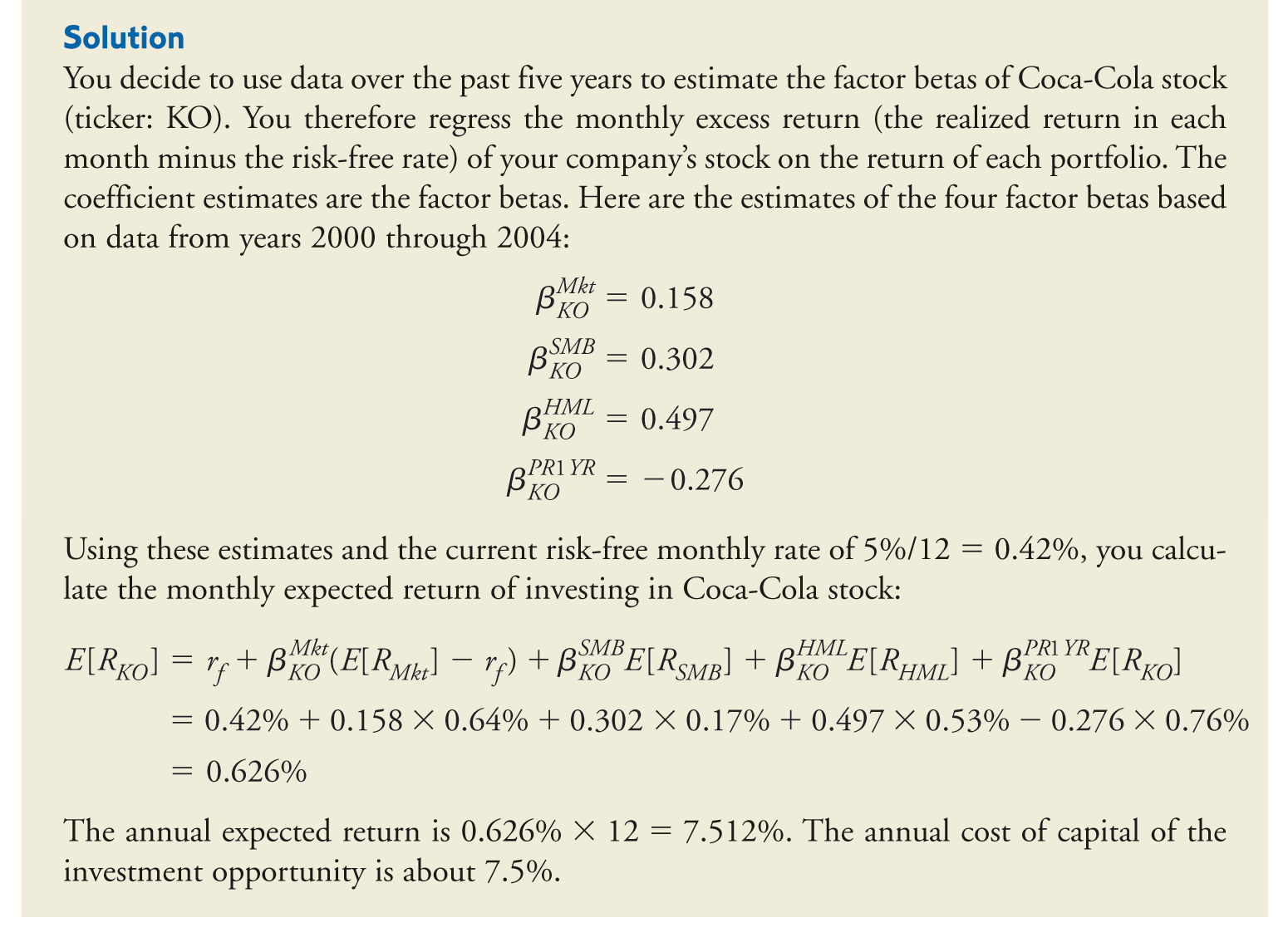 How Firms Calculate the Cost of Capital
23
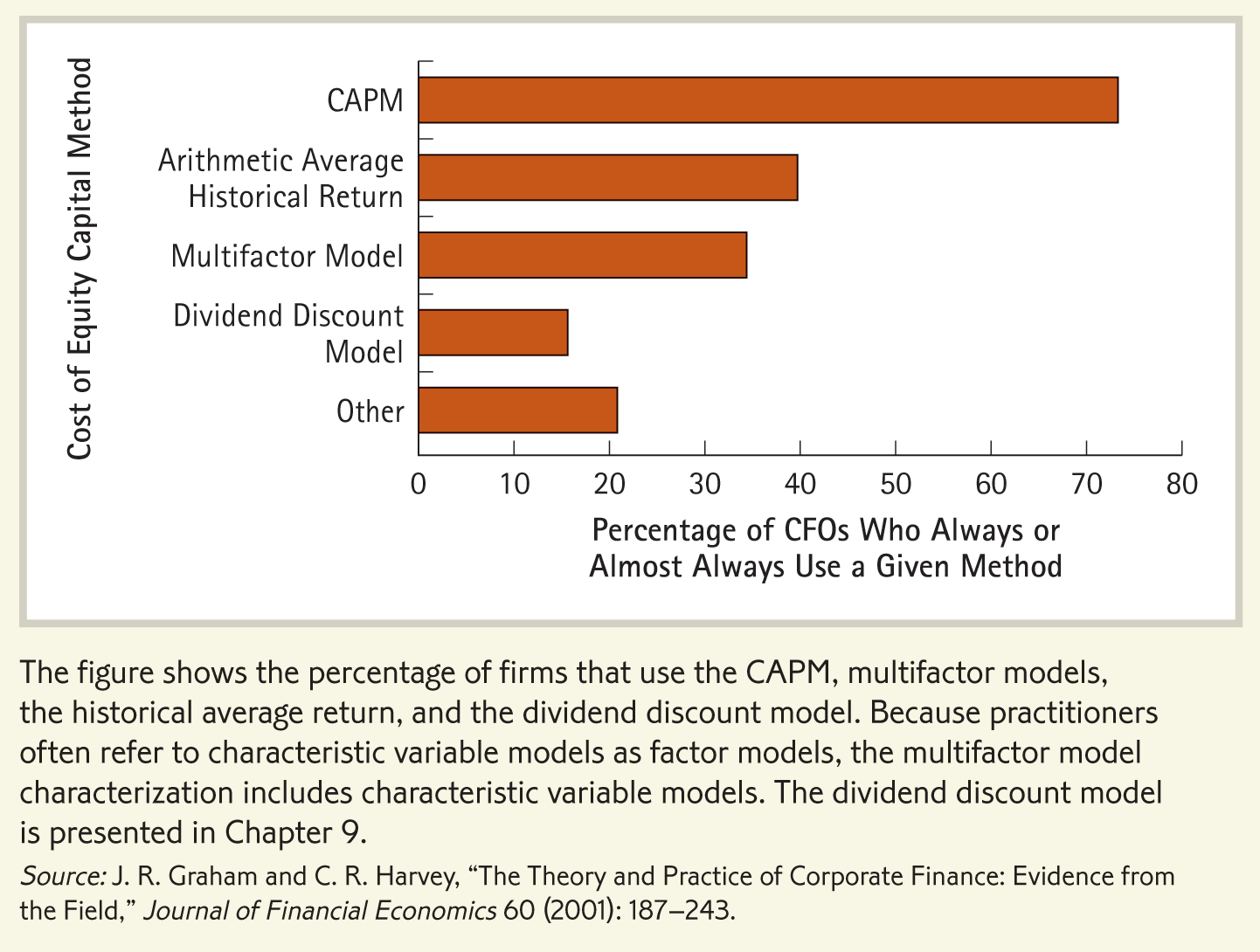 The figure shows the percentage of firms that use the CAPM, multifactor models, the historical average return, and the dividend discount model. Because practitioners often refer to characteristic variable models as factor models, the multifactor model characterization includes characteristic variable models. The dividend discount model is presented in Chapter 9.
Source: J. R. Graham and C. R. Harvey, “The Theory and Practice of Corporate Finance: Evidence from the Field,” Journal of Financial Economics 60 (2001): 187–243.
Copyright © 2009 Pearson Prentice Hall. All rights reserved.
13-23